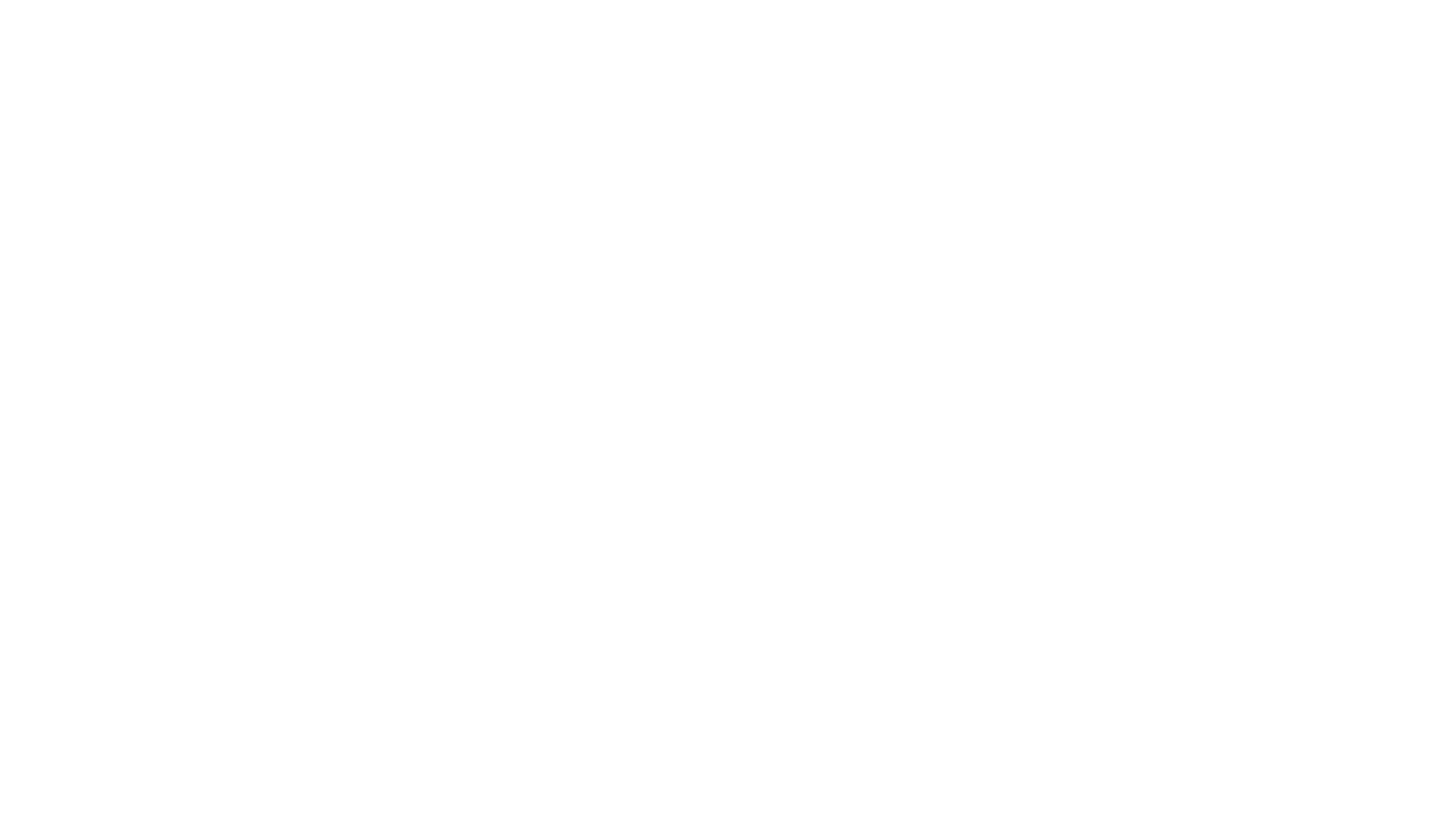 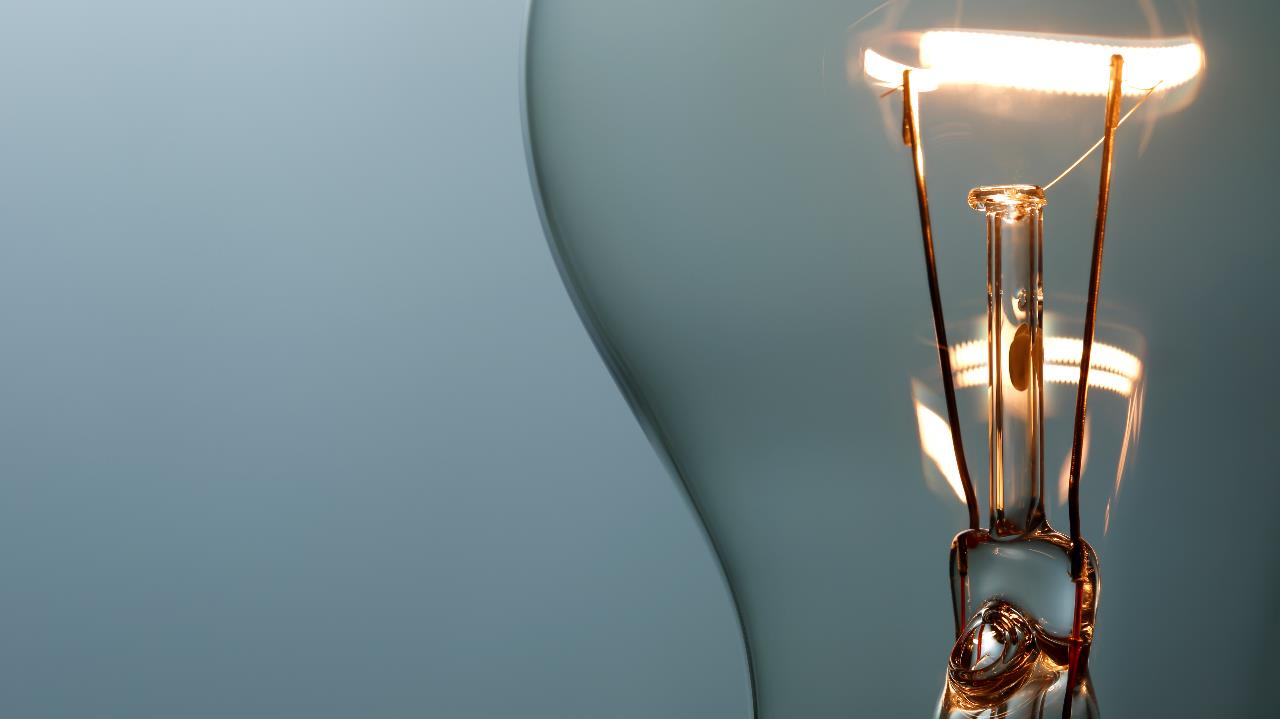 The Silent Treatment
Walking In Your Purpose
What are some of the biggest challenges with discovering and walking in your purpose?
Discussion Question
The Silent Treatment (Luke 1:5-22)
There was in the days of Herod, the king of Judaea, a certain priest named Zacharias, of the course of Abia: and his wife was of the daughters of Aaron, and her name was Elisabeth. And they were both righteous before God, walking in all the commandments and ordinances of the Lord blameless. And they had no child, because that Elisabeth was barren, and they both were now well stricken in years. And it came to pass, that while he executed the priest's office before God in the order of his course, According to the custom of the priest's office, his lot was to burn incense when he went into the temple of the Lord. And the whole multitude of the people were praying without at the time of incense. And there appeared unto him an angel of the Lord standing on the right side of the altar of incense. And when Zacharias saw him, he was troubled, and fear fell upon him. But the angel said unto him, Fear not, Zacharias: for thy prayer is heard; and thy wife Elisabeth shall bear thee a son, and thou shalt call his name John. And thou shalt have joy and gladness; and many shall rejoice at his birth.
The Silent Treatment (Luke 1:5-22)
For he shall be great in the sight of the Lord, and shall drink neither wine nor strong drink; and he shall be filled with the Holy Ghost, even from his mother's womb. And many of the children of Israel shall he turn to the Lord their God. And he shall go before him in the spirit and power of Elias, to turn the hearts of the fathers to the children, and the disobedient to the wisdom of the just; to make ready a people prepared for the Lord. And Zacharias said unto the angel, Whereby shall I know this? for I am an old man, and my wife well stricken in years. And the angel answering said unto him, I am Gabriel, that stand in the presence of God; and am sent to speak unto thee, and to shew thee these glad tidings. And, behold, thou shalt be dumb, and not able to speak, until the day that these things shall be performed, because thou believest not my words, which shall be fulfilled in their season. And the people waited for Zacharias, and marvelled that he tarried so long in the temple. And when he came out, he could not speak unto them: and they perceived that he had seen a vision in the temple: for he beckoned unto them, and remained speechless.
A word carrying Life (Luke 1:35-45)
And the angel answered and said unto her, The Holy Ghost shall come upon thee, and the power of the Highest shall overshadow thee: therefore also that holy thing which shall be born of thee shall be called the Son of God. And, behold, thy cousin Elisabeth, she hath also conceived a son in her old age: and this is the sixth month with her, who was called barren. For with God nothing shall be impossible. And Mary said, Behold the handmaid of the Lord; be it unto me according to thy word. And the angel departed from her. And Mary arose in those days, and went into the hill country with haste, into a city of Juda; And entered into the house of Zacharias, and saluted Elisabeth. And it came to pass, that, when Elisabeth heard the salutation of Mary, the babe leaped in her womb; and Elisabeth was filled with the Holy Ghost: And she spake out with a loud voice, and said, Blessed art thou among women, and blessed is the fruit of thy womb. And whence is this to me, that the mother of my Lord should come to me? For, lo, as soon as the voice of thy salutation sounded in mine ears, the babe leaped in my womb for joy. And blessed is she that believed: for there shall be a performance of those things which were told her from the Lord.
Contrary Words
Words have the power to form. (Heb. 11:3; Prov. 18:21)
To realize God’s promises, we must give the silent treatment to contrary words.
Contrary words can come from lies that have been planted in us from the past. (2 Cor. 10:3-5)
Contrary words can come from self-doubt. (Exo. 4:11; Jer. 1:6-7)
Contrary words can come from family. Job’s wife (Job 2:9-10) Joseph’s brothers (Gen 37:18-20)
Contrary words can come from putting our trust in man (1 Kings 13:17-21)
Unbelief can halt the move of God. (Matt. 13:55-58)
What Steps Can We Take to Silence Negative Opinions and Thoughts and focus on Good things?
Discussion Question
Confirming Words
A confirming word from God will life to your purpose. (Jn. 6:63)
Every idea starts with conception. After conception is nurturing and protection (incubation/gestation). After conception and nurture is birth (manifestation).  
God desires our meditation to be on truth and good things. (Phi. 4:8)
What God has for you may be something that people have never seen or heard of before. (Luke 1:57-66)
3 Takeaways
The Silencing
The birthing
The quickening
Zacharias was silenced by the angel Gabriel because of his unbelief. Unbelief is designed to stop the move of God. When Mary came to visit Elisabeth, Elisabeth was filled with the Holy Ghost the moment she spoke to her. This is because Mary was carrying life.
God will give a confirming word to quicken whatever he has placed on the inside of you. Scripture says that out of the mouth of 2 or 3 witnesses shall every word be established. Ideas go through a process of conception, then gestation, and finally manifestation.
In order to realize our purpose, we have to eliminate all contrary words. Some of these words have been planted in us from childhood and were placed there for us to never realize our full potential. We must transcend all contrary views from friends, family, haters, and even ourselves.